Conseil Municipal Saint-Witz 7 décembre 2023
Zones EnR & R
Partir de la carte A0 du PLU…
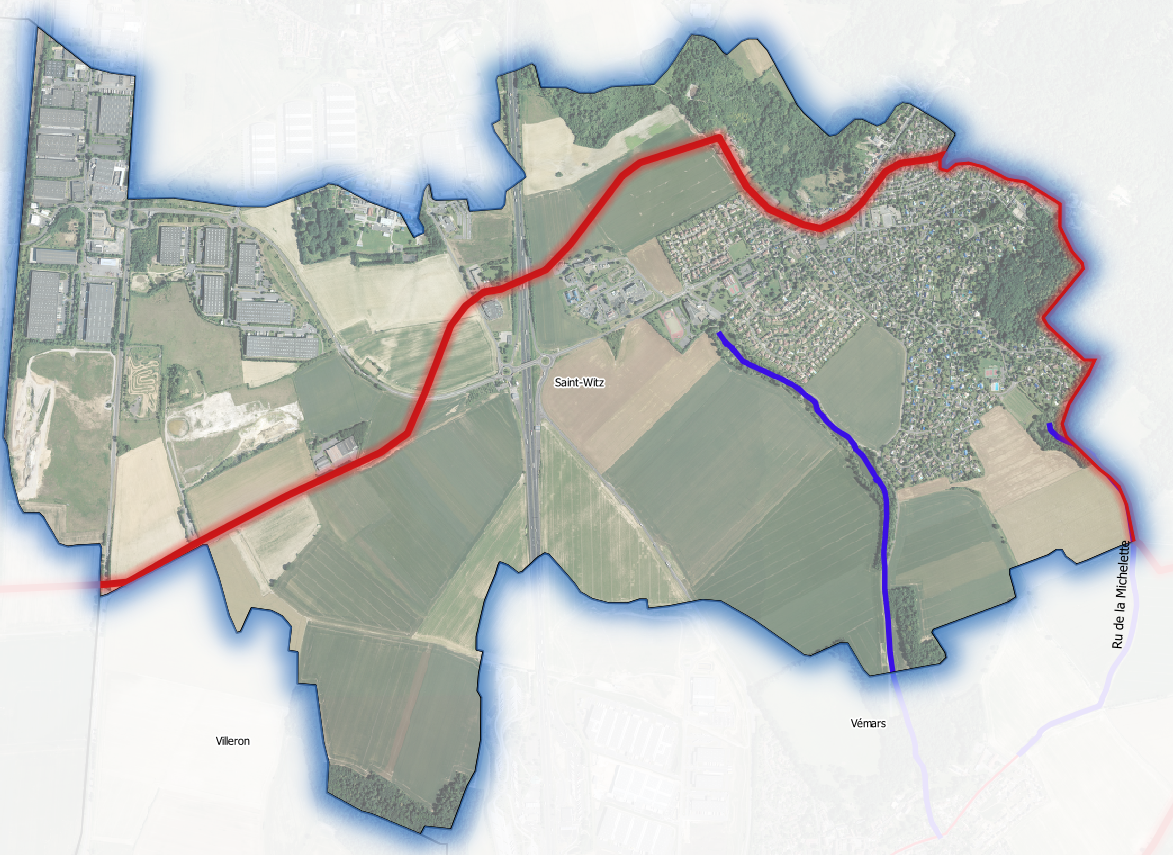 1eres réflexions
Pour chaque type d'énergie, Validation des exclusions et des zones d’accélération 
Vérifier date limite de remise des propositions
Réunion téléphonique avec Mme Cesari-Giordani le 20 décembre à 17H00.
Maintien du groupe de travail???
Les énergies en question…(1 de 2)
Chaleur renouvelable
+ géothermie profonde(07) de surface (01)
+ bois énergie (02)
+ solaire thermique (06)
 + Chaleur de récupération(08) (incinération, eaux usées)
Méthanisation
 +Boues de station, CIVE, biodechets)
Les énergies en question…(2de 2)
Eolien terrestre (3)
Energie photovoltaïque (4)
+ Photovoltaïque de toiture
+ Photovoltaïque au sol ??
+ Agri photovolataisme???
+ Ombrieres de parking